Mogelijke reacties van de huid op medicamenten
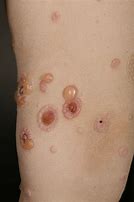 Toxische reacties


Allergische reacties
Blaren
Jeuk
Uitslag
Pijn
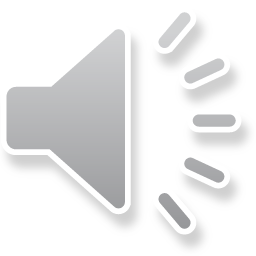 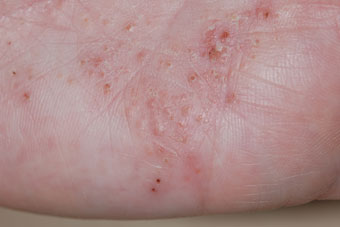 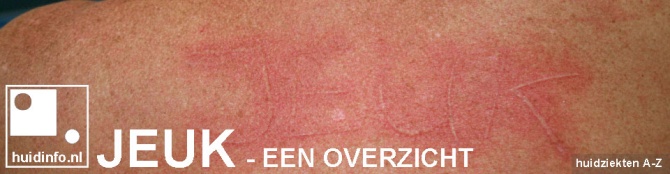 © Ilonka Stubbe
1
Materialen tijdens de behandeling:


Mesjes, toepassingen, voor en nadelen
Frezen
instrumenten
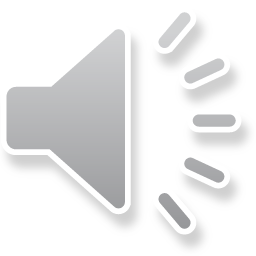 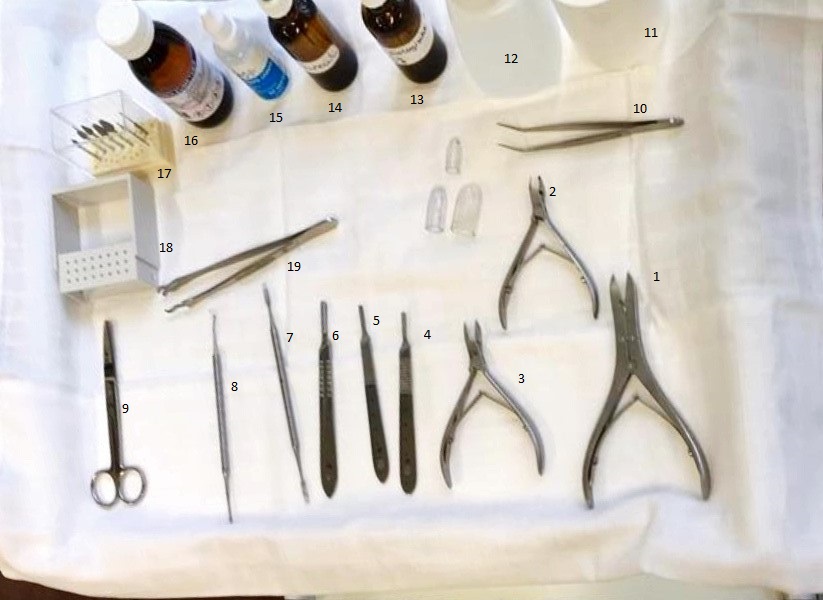 © Ilonka Stubbe
2
Mesjes, toepassingen

Mesje 10 
Mesje 11
Mesje 15
Mesje 20
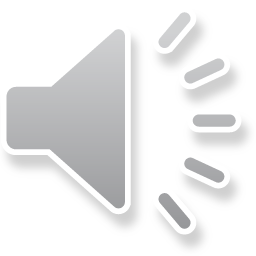 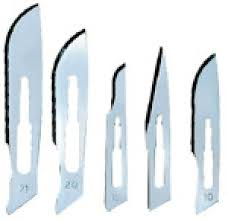 © Ilonka Stubbe
3
Frezen in verschillende materialen:

Grof en fijn getande metalen / rvs frezen
Diamantfreesjes
Robijnfreesjes
Amarilfreesjes
Speedfreesjes
Keramischefreesjes
Hybridefreesjes 
eeltslijpers
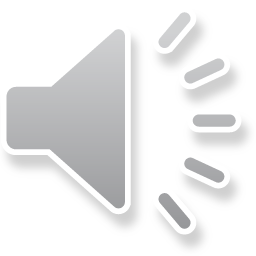 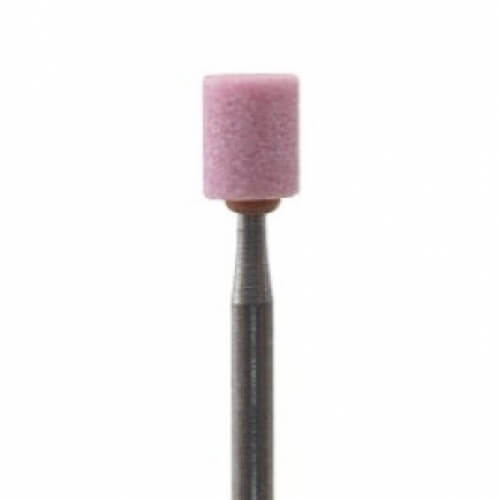 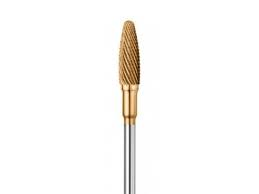 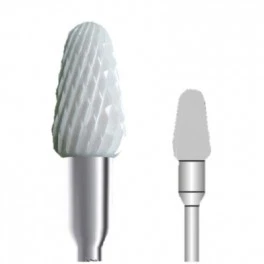 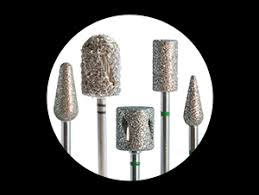 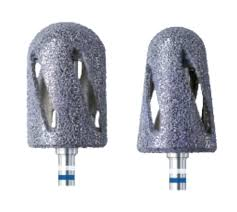 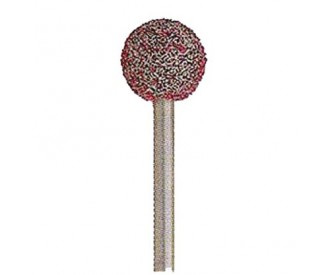 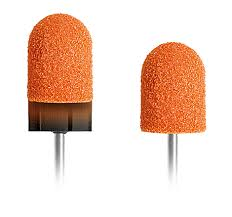 © Ilonka Stubbe
4
Wat betekenen de kleuren bandjes om de frees? 

Dubbele zwarte band = mega grof
Zwarte band = super grof
Groene band = grof
zonder band = normaal
Rode band = fijn
Gele band = extra fijn
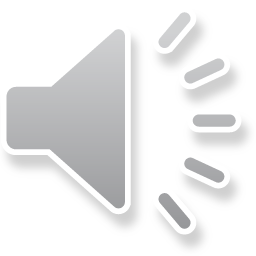 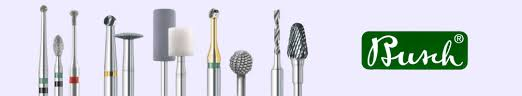 © Ilonka Stubbe
5
Toepassing frezen:

Bolkopje =  uitfrezen, nagelplooi, uitfrezen eeltpit
Fissuur =  uitfrezen nagelplooi
Robijnfrees klein = verdunnen nagel, afwerken eelt
Robijnfrees groot = afwerken eelt
Diamant frees = afwerken eeltlocaties 
Metalen frees = verdunnen pathologische nagel
Tungsten frees = verdunnen pathologische nagel
Trepaanfrees = verwijderen eelpitten, eeltgleufjes
Hoornhuid-eeltslijpers = afwerken eeltlocaties
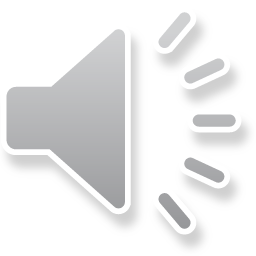 6
© Ilonka Stubbe